Перпендикулярность
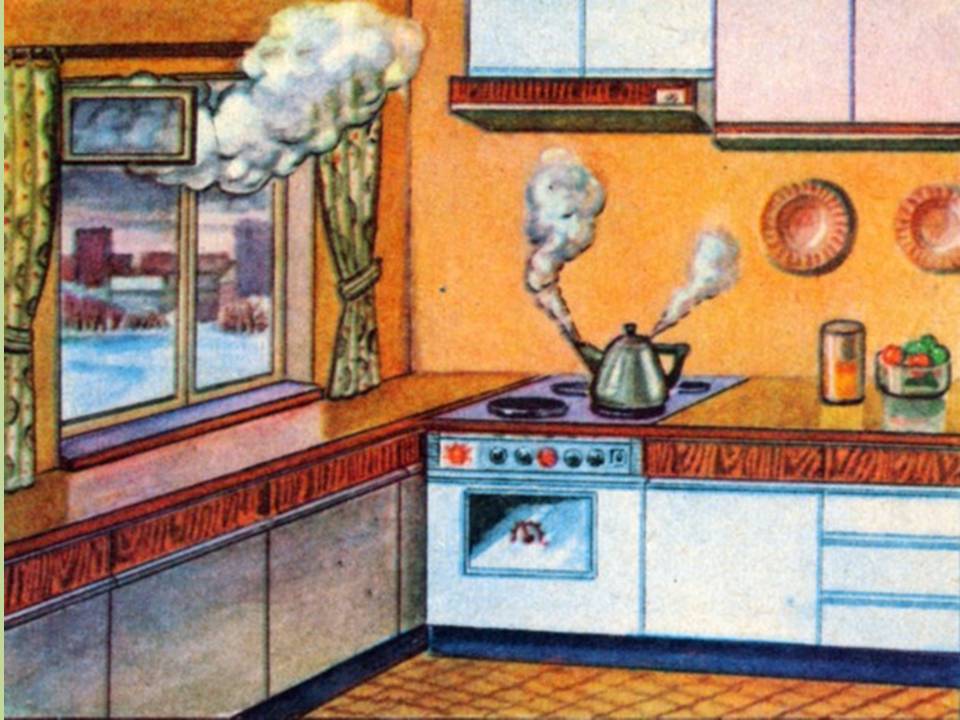 Перпендикулярность
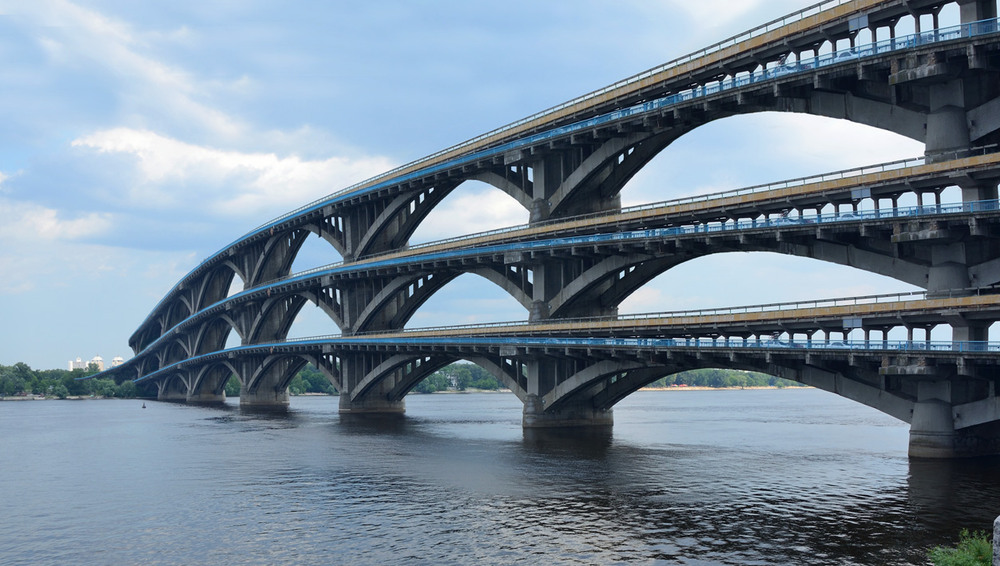 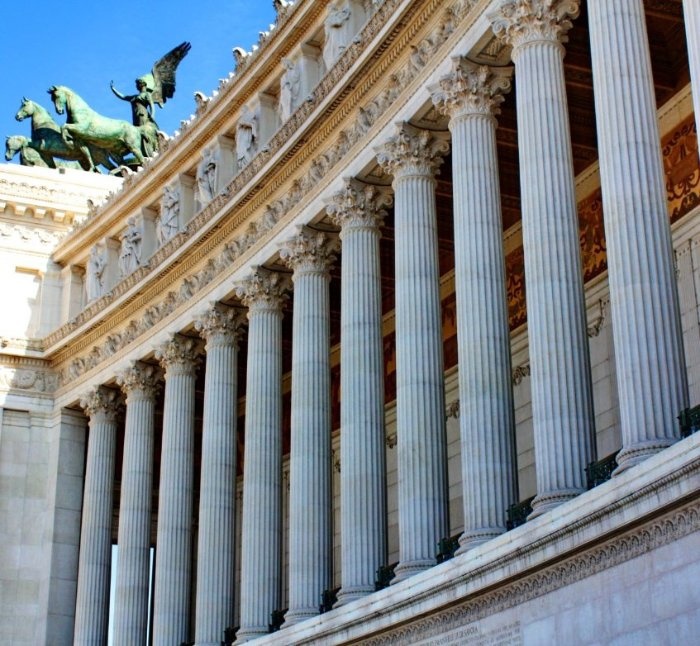 Перпендикулярность
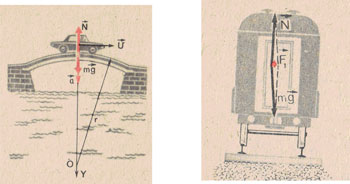 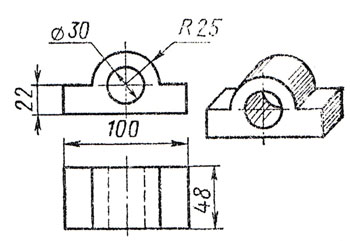 Перпендикулярность
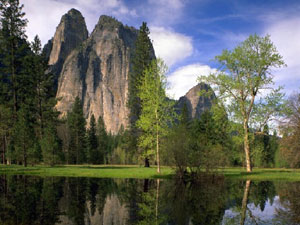 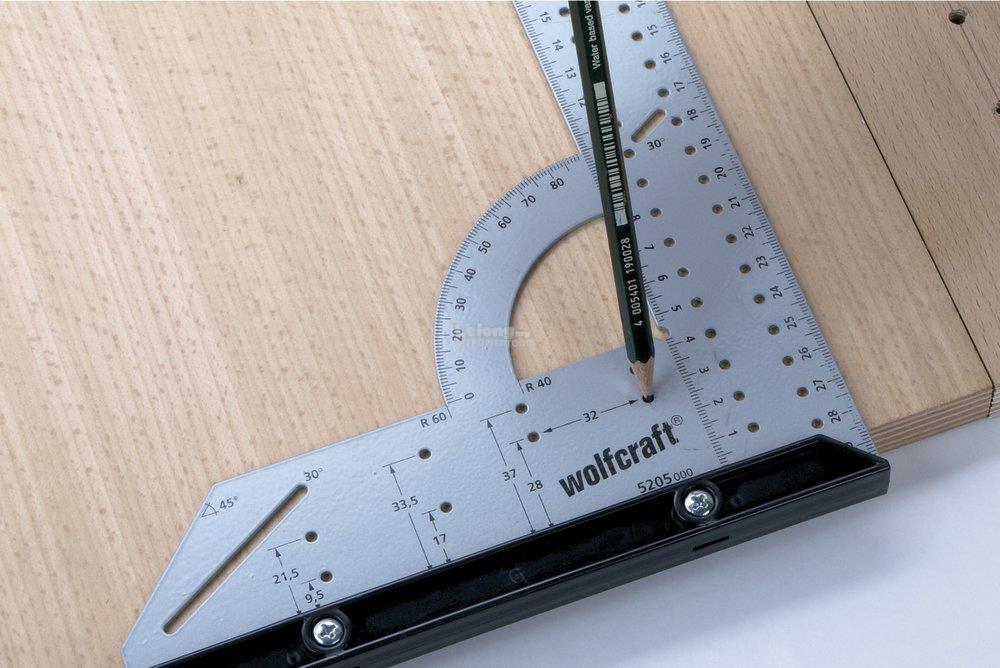 Девиз урока
Мудр не тот, кто знает много, а тот, чьи знания полезны” 

                  Эсхил
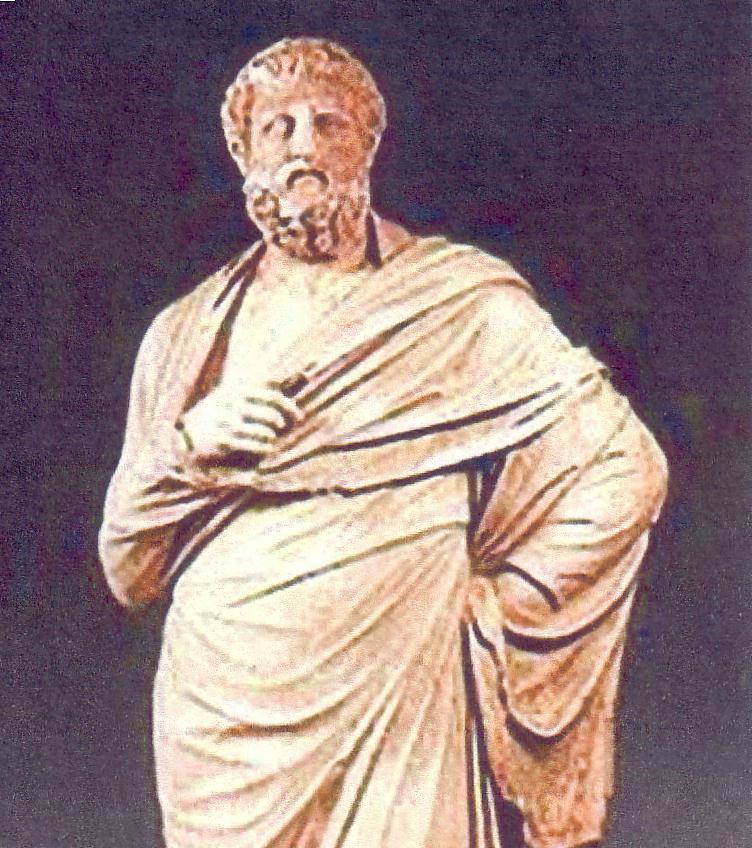 Перпендикуляр
От латинского слова 
«перпендикулярис»
«ОТВЕС»
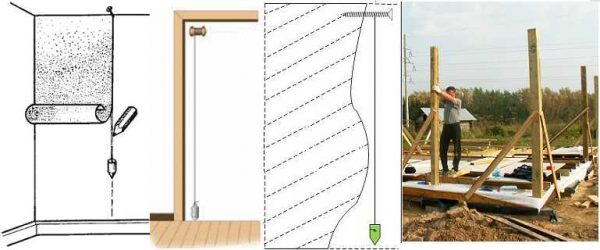 Устный журнал
1 стр. Перпендикулярность прямых в пространстве.
2 стр. Перпендикулярность прямой и плоскости в пространстве.
3 стр. Перпендикулярность плоскостей
1 страница
Перпендикулярность прямых в пространстве.
c´
c
b
a
a   b,  a    b
c   a,     c   a
Определение:
Перпендикулярные 
прямые.
Две прямые в пространстве называются перпендикулярными (взаимно перпендикулярными), если угол между ними равен 900.
Теорема:
Признак перпендикулярности прямых в пространстве.
Если две пересекающиеся прямые параллельны соответственно двум перпендикулярным прямым, то они перпендикулярны
С
α
А
В
а
в
С1
β
В1
А1
а1
в1
Теорема:
Теоремы о перпендикулярности прямых в пространстве.
Из точки , не лежащей на прямой, можно провести к этой прямой перпендикуляр и только один
К
В
ВС  КС
900
С
c
Свойства:
Теоремы о перпендикулярности прямых в пространстве.
Две прямые перпендикулярные третьей параллельны между собой
b
a
bIIc
c
Свойства:
Теоремы о перпендикулярности прямых в пространстве.
Если прямая перпендикулярна одной из параллельных прямых, то она перпендикулярна и другой
b
bIIc
ab
a
ac
D1
С1
А1
В1
С
А
В
Верно / не верно
Проверим: Верно / не верно
Задача
Верхние концы двух вертикально стоящих столбов, удаленных на расстояние 4 м, соединены перекладиной. Высота одного столба 5 м, а другого - 8 м. Найдите длину перекладины.
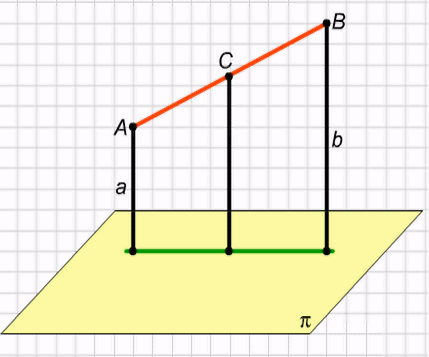 А1
В1
Ответ: АВ = 5 м
2 страница
Перпендикулярность прямой и плоскости.
Определение:
Прямая называется перпендикулярной к плоскости, если она перпендикулярна к любой прямой, лежащей в этой плоскости.
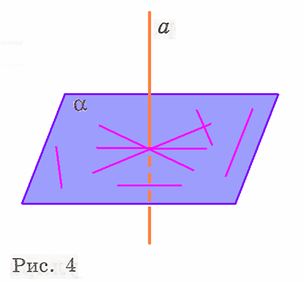 а ┴ α
Теорема:
Признак  перпендикулярности прямой  и  пространстве.
Если прямая перпендикулярна двум пересекающимся  прямым,  лежащим в плоскости,  то она перпендикулярна  и самой плоскостиплоскости
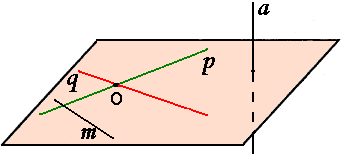 а ^ р, а ^q,р Ì a, 
q Ì a, р Çq=0
а ^ a
Определение:
Перпендикуляр и 
наклонная.
АН – перпендикуляр,проведенный из точки А к плоскости a
Н – основание перпендикуляра
АМ – наклонная, проведенная из точки А к плоскости a
М – основание наклонной
НМ – проекция наклонной на плоскость a
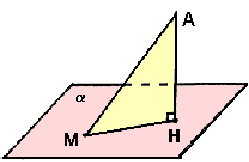 Определение:
Ортогональное проектирование
Параллельное проектирование в направлении прямой, перпендикулярной плоскости проектирования, называется ортогональным.
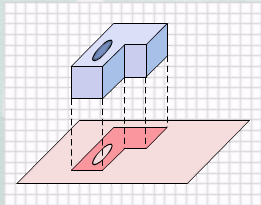 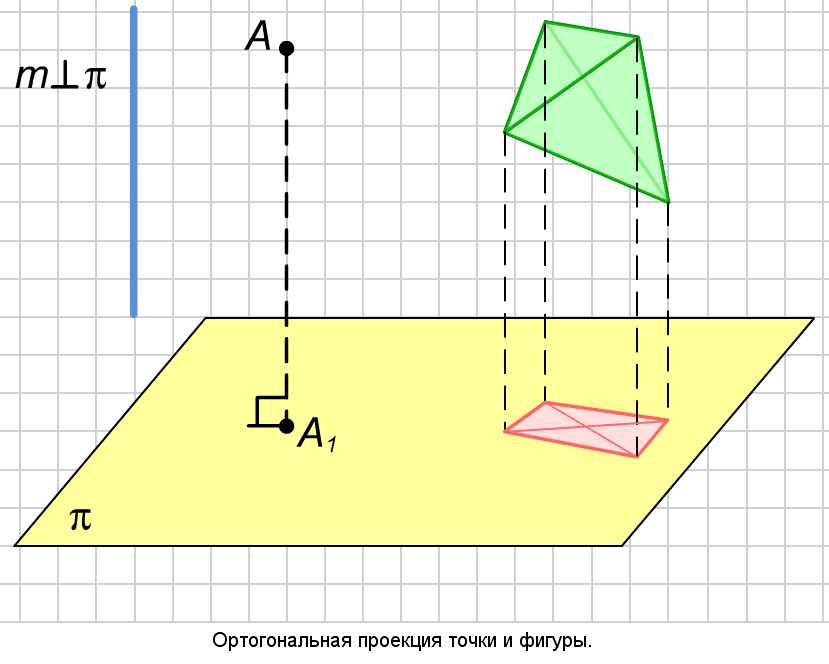 Теорема:
О трех перпендикулярах.
Если прямая, лежащая в плоскости, перпендикулярна ортогональной проекции наклонной к этой плоскости, то она перпендикулярна и самой наклонной.
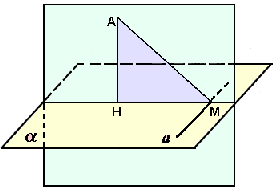 М Îа,  
АН-перпендикуляр, 
АМ - наклонная, 
НМ - проекция наклонной, 
а ^ НМ
а ^ АМ
D1
С1
А1
В1
С
А
В
Больше, меньше или равно
1) Равные наклонные имеют ……………… проекции.
2) Большей проекции соответствует ……наклонная.
3) Меньшей наклонной соответствует ….. проекция.
4) Перпендикуляр …………………………... наклонной.
5) Равные проекции имеют ……………… наклонные.
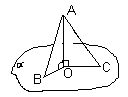 Проверим: Больше, меньше
                           или равно
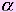 Задача
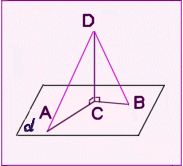 Из точки D, не принадлежащей данной плоскости   , проведены к ней две наклонные DA и DB, равные соответственно 18 см и 10 см. Сумма длин их проекций на плоскость равна 16 см. Найдите проекцию каждой из наклонных.
Ответ:1 см и 15 см.
3 страница
Перпендикулярность плоскостей.
Определение:
Двугранный угол.
Двугранный угол – фигура, образованная  прямой a и двумя полуплоскостями с общей границей a,  не принадлежащими одной плоскости.
Полуплоскости называются гранями, а прямая,  их ограничивающая, - ребром двугранного угла.
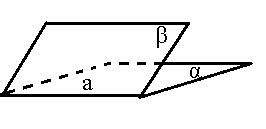 α и β – грани двугранного угла
a – ребро двугранного угла
Определение:
Перпендикулярные плоскости.
Две плоскости называются перпендикулярными, если они образуют прямые двугранные углы
Теорема:
Признак  перпендикулярности  двух  плоскостей.
Если плоскость проходит через прямую, перпендикулярную другой плоскости, то эти плоскости перпендикулярны
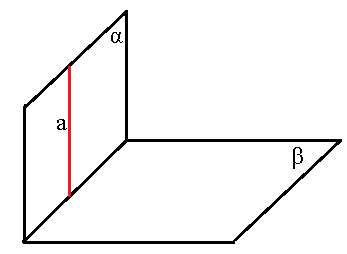 если a ⊂ α, a ⊥ β,
то α ⊥ β
Примером взаимно перпендикулярных плоскостей служат плоскости стены и пола комнаты,  
                   плоскости стены и потолка.
[Speaker Notes: Л.С. Атанасян «Геометрия 10-11»]
D1
С1
А1
В1
D
С
А
В
Выбери ответ:
1. Если одна из двух плоскостей проходит через прямую, перпендикулярную к другой плоскости, …
А) такие плоскости перпендикулярны.
В) такие плоскости параллельны.
С) такие плоскости пересекаются, а двугранный угол между ними равен 100 градусов.
2. Плоскость, перпендикулярная к прямой, по которой пересекаются две данные плоскости, ....
А) параллельна к каждой из этих плоскостей
В) перпендикулярна к одной из этих плоскостей
С)перпендикулярна к каждой из этих плоскостей
 3. Плоскость линейного угла перпендикулярна всем элементам соответствующего двугранного угла:
А) ребру и граням.
В) ребру и основанию.
С) основанию и граням.
4. Если в одной из перпендикулярных плоскостей проведена 
прямая перпендикулярно к их линии пересечения, то эта прямая ...
А) параллельна и к другой плоскости.
В) принадлежит другой плоскости.
С) перпендикулярна и к другой плоскости.
5. Расстоянием между плоскостями (АВС) и (А1В1С1) 
                   является длина отрезка:
               А)  АВ1         В) DD1            С) CА1
С1
D1
В1
А1
D
С
А
В
Проверим: Выбери ответ
Задача
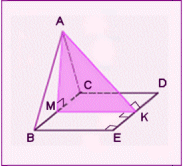 Плоскости равностороннего треугольника АВС и квадрата ВСDE 
перпендикулярны. Найдите расстояние от точки А до стороны  DE, если АВ = 4 м.
Ответ: АК = 2√7  см.
Наибольшее мое достижение на уроке- это…
Наиболее трудным было…
Я достиг(ла) успеха, потому что…
Я не умел(а), а теперь умею…
На следующем уроке хочу…
Дождь редкий, точный, вертикальный, Как будто в небе есть отвес, И старый мастер в час прощальный Сливает капельки с небес. Земле он перпендикулярен. И растекается не вдруг, Описывая на бульваре Почти что совершенный круг. И в каждом жесте, в каждой точке Вплоть до кленового листа Геометрическая точность Или Евклида простота.
                                                        В. Шаламов
Домашнее задание: